Οι 5 αρχές του Προτεσταντισμού σε συσχέτιση με την Ορθόδοξη πίστη
23/10/2016
Σταματιάδη Σοφία
Γ’3
Υπεύθυνος καθηγητής: Γ. Καπετανάκης
Σύγκριση
Μόνο ο Χριστός (Solus Christus)
Ορθοδοξία
Οι Προτεστάντες πιστεύουν ότι ο Χριστός είναι ο μόνος μεσολαβητής μεταξύ ανθρώπων και Θεού, απαρνούμενοι τον Πάπα και τα συγχωροχάρτια.
Στην Ορθοδοξία,  οι ιερείς χρησιμοποιούνται ως μεσολαβητές, αν και δεν είναι απαραίτητο, εφόσον κάθε πιστός μπορεί να επικοινωνήσει με τον Θεό με την προσευχή.
Σύγκριση
Μόνο η Γραφή (Solus scriptura)
Ορθοδοξία
Οι Προτεστάντες δέχονται ως μόνη αυθεντία την Αγία Γραφή, ταυτίζοντας την με την αποκάλυψη του Θεού.
Οι Ορθόδοξοι για θέματα θρησκευτικά, ίσως και προσωπικά, αναζητούν από τους ιερείς συμβουλές. Επίσης, τείνουν να θεωρούν ως αυθεντία αγιοποιημένα πρόσωπα, όπως πιστεύεται επιλεγμένα από τον Θεό, όπως για παράδειγμα ο γέροντας Παΐσιος
Σύγκριση
Μόνο η πίστη (Sola fide)
Ορθοδοξία
Οι Προτεστάντες πιστεύουν ότι η πίστη στον Χριστό μονάχα είναι αρκετή για να μπουν στην υποψηφιότητα για αιώνια σωτηρία, και ότι τα έργα δεν μετρούν
Στην Ορθοδοξία, τα έργα και οι πράξεις καθορίζουν τον τελικό προορισμό της ψυχής του ανθρώπου, καθώς και τα ένοχα μυστικά και οι βαθύτερες επιθυμίες του καθενός.
Σύγκριση
Μόνο η Χάρη (Sola Gratia)
Ορθοδοξία
Κατά τον Προτεσταντισμό, η πίστη στη Χάρη του Θεού και τα δώρα του που μεταδίδονται μέσω του Αγίου Πνεύματος είναι ο μόνος τρόπος σωτηρίας. Οι άνθρωποι δεν αξίζουν τη σωτηρία και δεν μπορούν να την κερδίσουν, αλλά την προσφέρει το έλεος του Θεού.
Όπως και στην προηγούμενη περίπτωση, ο άνθρωπος έχει την ευκαιρία με τα έργα και τις καλές πράξεις του να κερδίσει την αιώνια σωτηρία
Σύγκριση
Δόξα μόνο στο Θεό (Soli Deo gloria)
Ορθοδοξία
Οι Προτεστάντες αποδίδουν δοξασίες μόνο στον Θεό, εφόσον η σωτηρία βασίζεται μόνο στο δικό Του θέλημα και δράση. Οι μεταρρυθμιστές πίστευαν ότι οι Πάπες, οι άγιοι, και γενικά τα ανθρώπινα όντα, δεν ήταν άξια λατρείας.
Στην Ορθόδοξη Εκκλησία πιστεύουμε στη δύναμη των αγίων και σεβόμαστε την ιεροσύνη των διακόνων, των ιερέων και των πατριαρχών.
Πηγή
https://el.wikipedia.org/wiki/Προτεσταντισμός
Και κάτι τελευταίο…
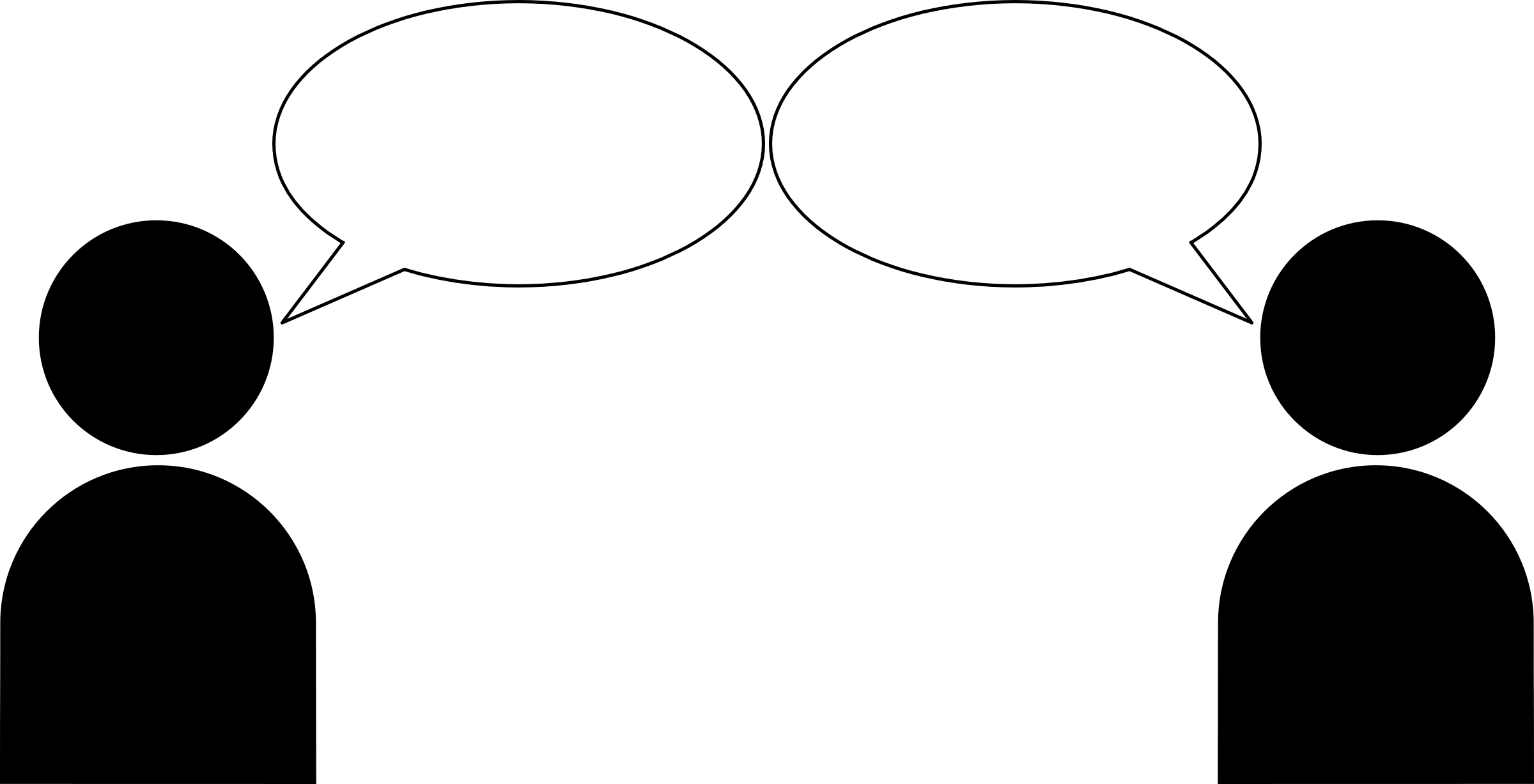 … αλλά στο τέλος είμαστε και οι δύο Χριστιανοί, φίλοι, αδέρφια, άνθρωποι.
Μπορεί εσύ να είσαι Ορθόδοξος κι εγώ Προτεστάντης…
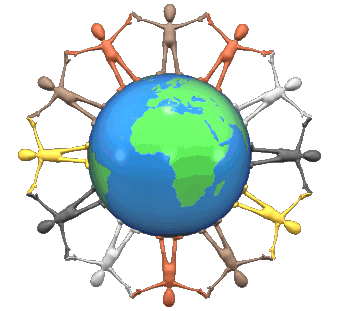